Welcome to HOSA
1/27/15
YEARBOOK INFO
Taking yearbook club pictures on Feb. 4 afterschool 
Will be wearing HOSA scrubs
SCHOLARSHIP INFO
Senior members
Deadline no later than 4/1
Notifications by 5/1
Transcripts, Further ed., leadership activities, community involvement, B&W photo, references, personal statement
Application will be downloadable thru Web and FB
UPCOMING EVENT
38th Annual Hawaii Pacific Health Women's 10K Race
brings together women of all ages in a celebration of good health
Volunteers Needed
3/1/15
sign up if interested
T-SHIRTS!
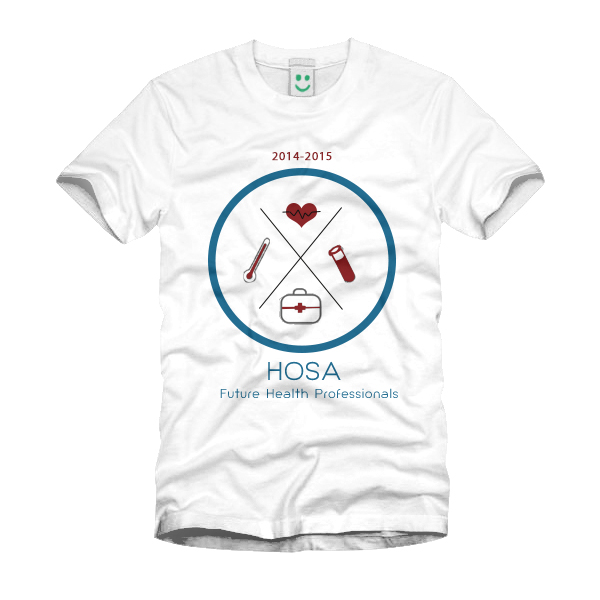 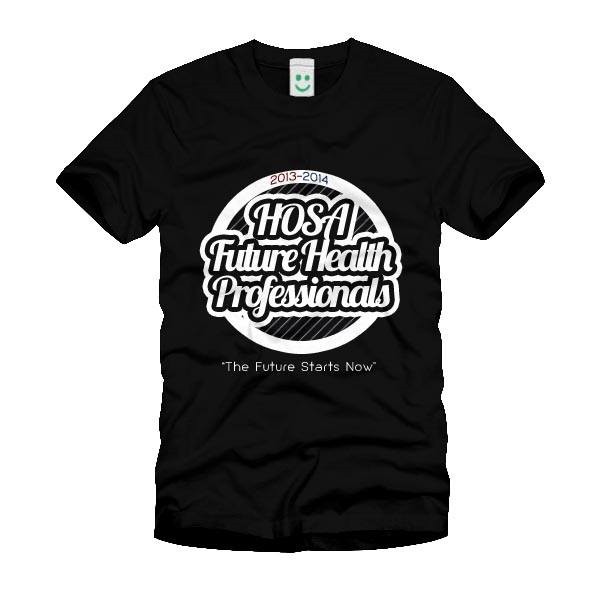